How to easily simulate 
	a photodetector response ?
It’s easy, in fact…
	it is a hierarchical problem related to Markov chains.
2mm
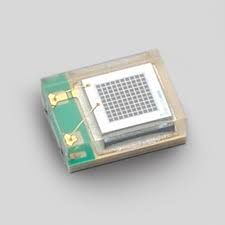 We will apply the formalism to MPPCs
A MPPC is a matrix of small
Avalanche Photo-Diodes
instrumentation examples
1
How to easily simulate 
	a photodetector response ?
The MPPC
1. “dark count” is about 1Mcps
2. When a pixel triggers it has a probability of 
	say 40% to trigger one of its neighbors
3. The single P.E. response is very sharp 
4. When a pixel is triggered, it refills at a given rate
	say 50ns for instance
We will simulate it by using R
instrumentation examples
2
How to easily simulate 
	a photodetector response ?
1) Create an empty signal and its time
dt <- 0.1					# ps
t <- seq(0, by=dt, length.out=2^18)	# time in ns
s <- rep(0, length(t))			# signal
We will perform a FFT later 2^N goes faster !
instrumentation examples
3
How to easily simulate 
	a photodetector response ?
2) Create the precursors time interval and detection time
Dt <- rexp(10000, 1e6)			# time intervals (in s)
T.det <- cumsum(Dt)*1e9+1000		# detection time (in ns)
T.det <- T.det[which(T.det < t[length(t)])]
instrumentation examples
4
How to easily simulate 
	a photodetector response ?
3) Prepare the signal of your single P.E. response
PE.resp <- function () rnorm (1, 1, 0.05)
instrumentation examples
5
How to easily simulate 
	a photodetector response ?
4) For each precursor, prepare the secondaries
For convenience…
In fact, it is a bit more
complicated…
Nsec <- function () rpois(1, 0.4)
instrumentation examples
6
How to easily simulate 
	a photodetector response ?
5) For each precursor and its secondaries, 
	add the single P.E.s responses at right location
for (i in 1:length(T.det)) {
	secondaries <- Nsec ()
	index <- round(T.det[i]/dt)
	for (j in 1:(1+secondaries)) s[index] <- s[index]+ PE.resp()
}
instrumentation examples
7
How to easily simulate 
	a photodetector response ?
6) Compute the detector current
cur <- s * 1.6e-19 * 1e6 / (dt * 1e-9)
instrumentation examples
8
How to easily simulate 
	a photodetector response ?
7) The final touch, add the detector’s and electronics response
Electronics 	 LPF of time constant 3ns
Detector		 exponential decay of time constant 50ns
el.resp <- 1/3e-9*exp(-t/3)

det.resp <- 1/50e-9*exp(-t/50) 

RESP <- fft(det.resp) * fft(el.resp)
resp <- Re(fft(RESP, inverse = TRUE)) / length(t)
resp <- resp/sum(resp)
instrumentation examples
9
How to easily simulate 
	a photodetector response ?
8) Compute the whole response
Electronics 	 50W load and x100 voltage gain
s.f <- 50 * 100 * Re(fft(fft(cur) * fft(resp), inverse = TRUE)) / length(t)
plot (t, s.f, type="l", xlab="time (ns)", ylab="amplitude (V)")
instrumentation examples
10
How to easily simulate 
	a photodetector response ?
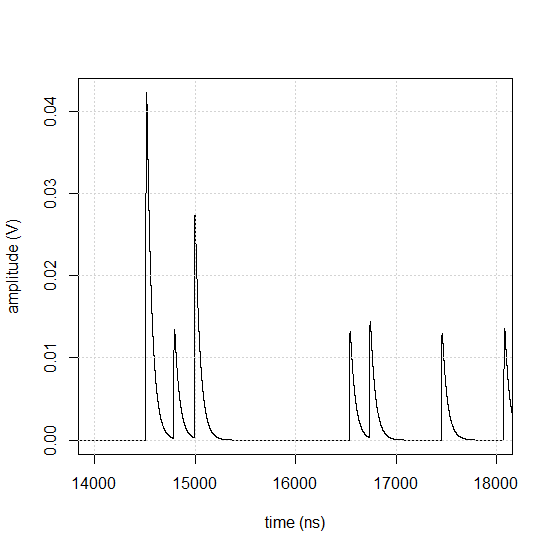 9) Admire the result
3 P.E.
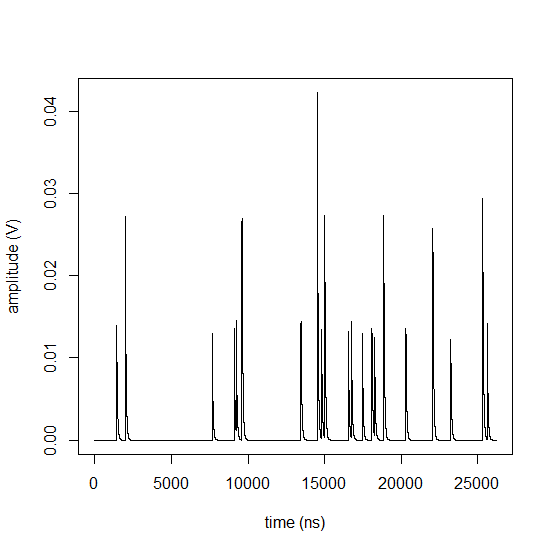 2 P.E.
1 P.E.
instrumentation examples
11
How to easily simulate 
	a photodetector response ?
The model is very simple, we could easily add refinements
Better model for secondaries
After pulses
Noise
…

Then we would be able to check how this signals enter
	a given data acquisition system
For time measurements
Amplitude measurements
Dead time…
instrumentation examples
12
That’s all folks!